Mg alloys
Connecting rods are subjected to alternating tensile and compressive stresses. Conventionally they are made of ferrous alloys and are made by casting or drop forging. The final dimensions and finish are easily obtained by machining. However as you can see from the selection charts they are not optimum and light alloys are taking their place.

QUESTION
Look at the selection charts and comment on what other materials apart from light alloys are being considered for high performance engines
ANSWER (Click to reveal)
Composite structures such as metal-ceramic, polymer-ceramic structures with metal ends are being explored.
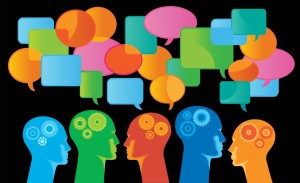 1
Mg alloys
QUESTION
So why has such an abundant Metal as Mg which has great potential where strength to weight is required not been more utilised in Mg alloys until relatively recently?




ANSWER (Click to reveal)
Poor workability at room temperature
Poor corrosion resistance
High chemical reactivity
Higher cost to process
Drop in mechanical properties and creep at relatively low temperatures (150˚C)
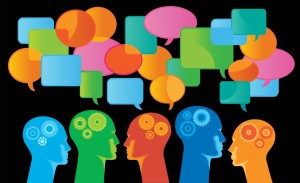 2